Der RWB Special Market Fonds Asia I
Von der Erfolgsgeschichte Asiens profitieren!
Von der Erfolgsgeschichte Asiens profitieren
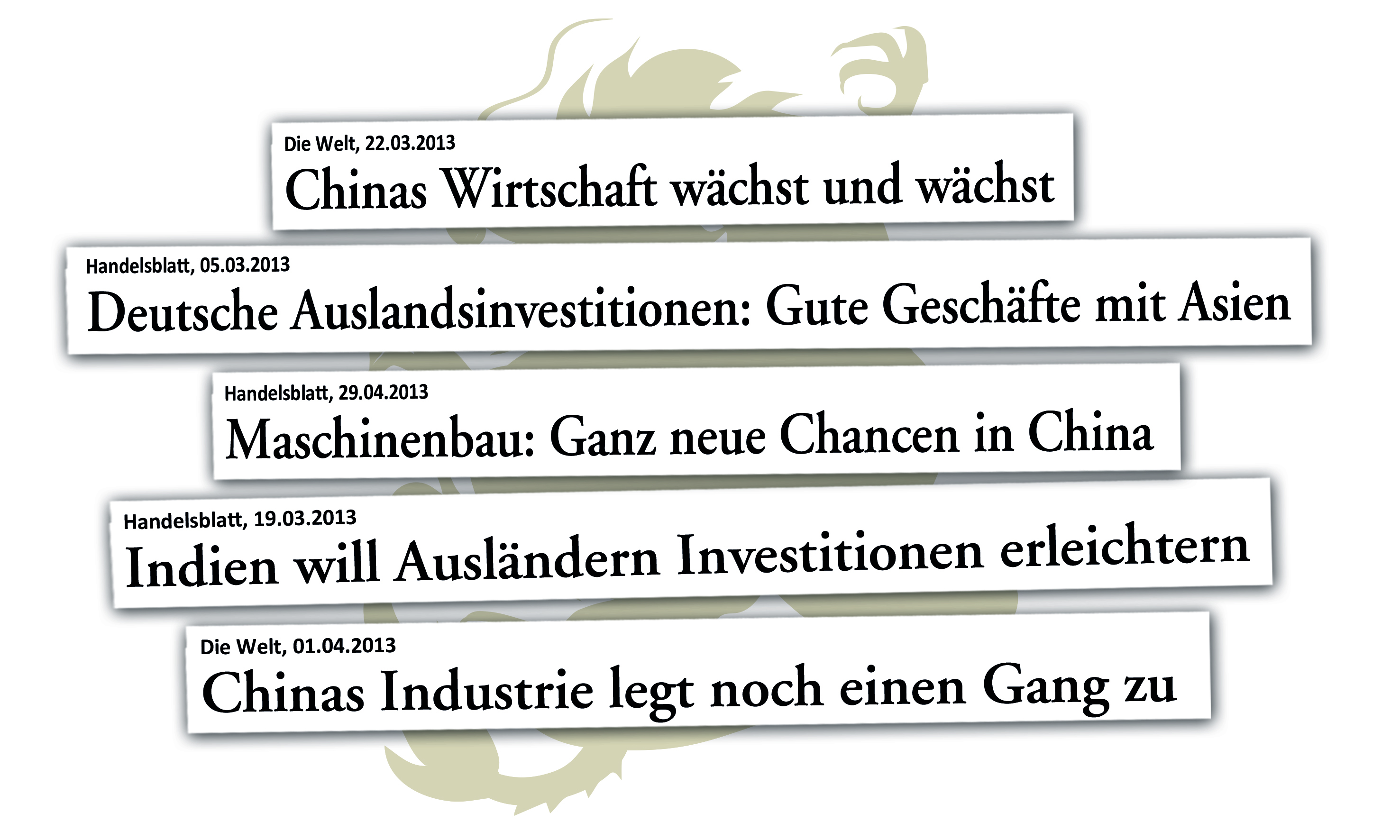 Hervorragende langfristige Wachstumsperspektiven
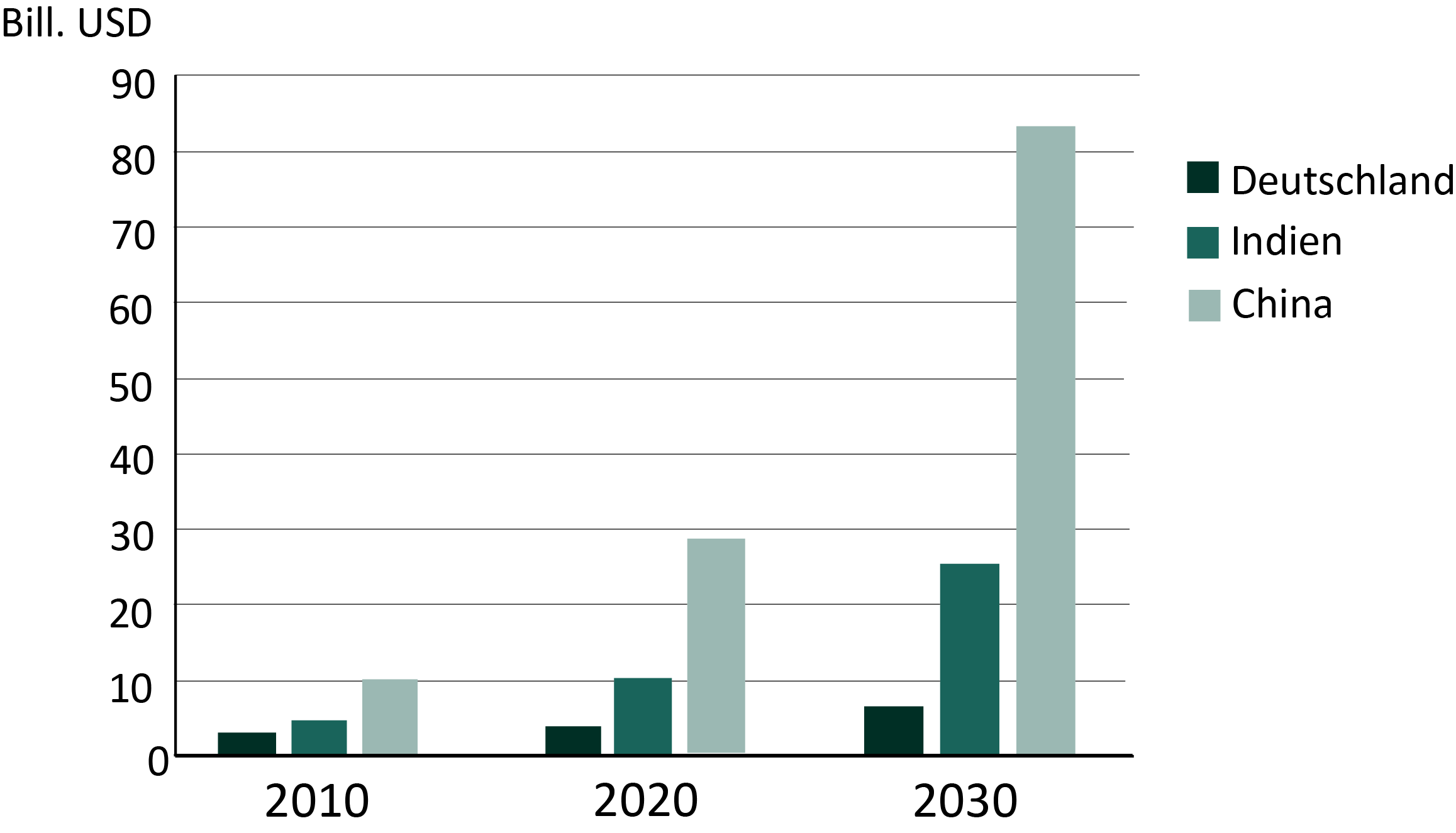 Prognose des Bruttoinlandsprodukts (BIP)
Quelle: IMF, World Economic Outlook, 2012
Zielfonds mit hervorragendem Track Record
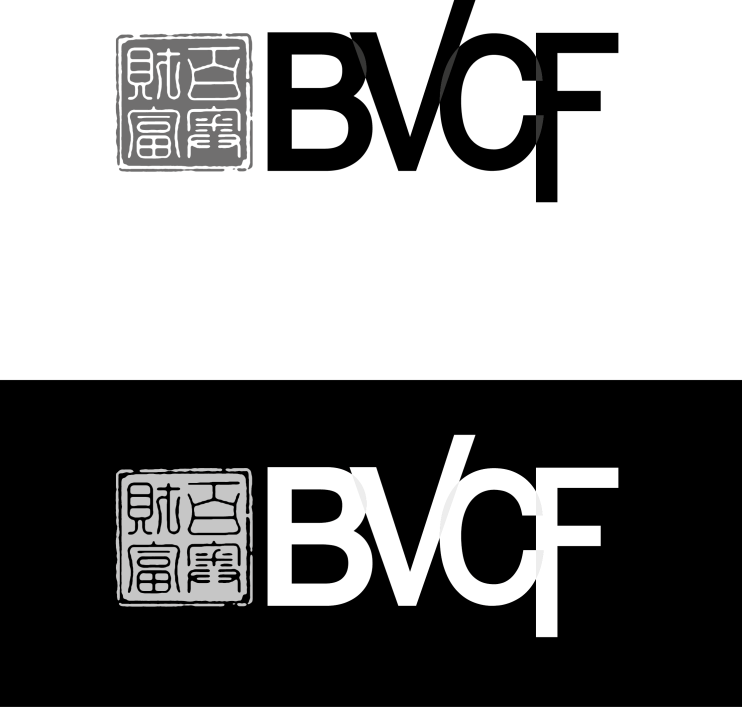 BioVeda China Fund III, L.P
Zielfondsgröße

Finanzierungsanlass

Region

Kurzporträt
200 Mio. $ (Zielvolumen)

Later Stage Growth / Venture Capital

China

Die in Shanghai und Beijing ansässige Fondsgesellschaft BioVeda legte 2006 den ersten chinesischen Fonds mit der Fokussierung auf Wachstumsfinanzierungen im vielversprechenden Gesund-heitssektor auf. 
Der unabhängige Manager wird von Zhi Yang sowie vier weiteren Partnern geleitet. Das Investment-Team besteht aus 13 Investment Professionals und verfügt nicht nur über ein hervorragendes Netzwerk in der Branche, sondern zugleich über eine langjährige Investitions- sowie operative Erfahrung im internationalen Gesundheitssektor.
Zielunternehmen des Asia I setzen Meilensteine
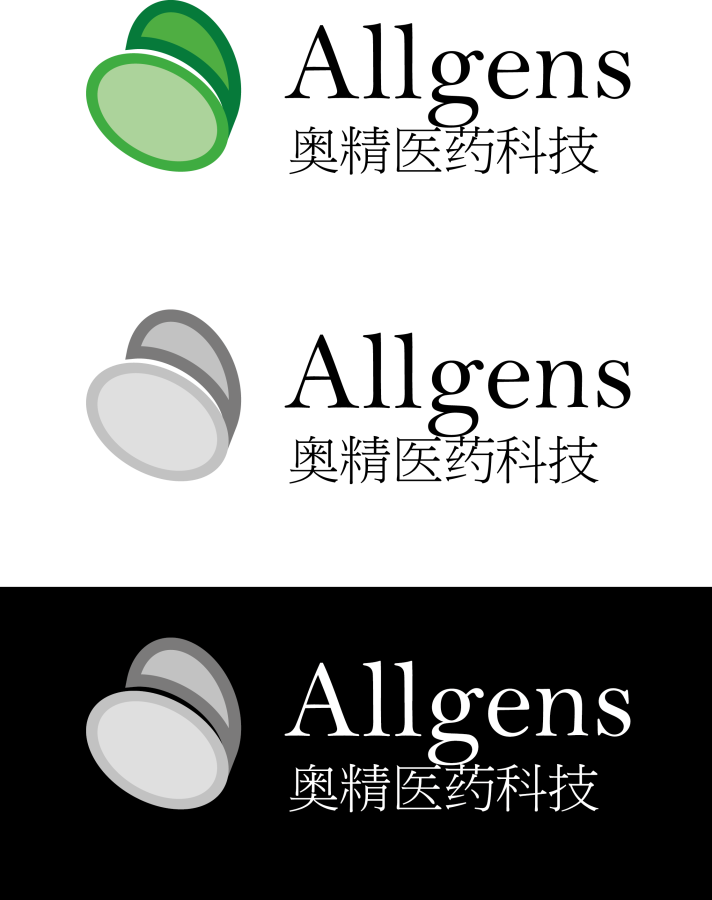 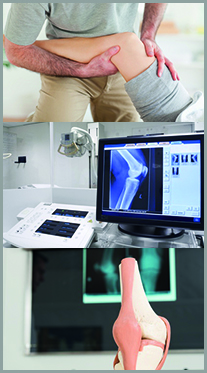 Hersteller von Medizinprodukten aus Biomaterialien

entwickelt langlebige und belastbare Materialien für neue Kniegelenke, die sich besser und schneller in den Körper integrieren
biomimetische Knochen-Reparatur-Technologie gilt als technologischer Durchbruch
Auszeichnungen für die Technologie im Bereich Knochenreparatur und -Ersatz


Allgens ist ein Portfoliounternehmen von BVCF III aus dem RWB SMF Asia I.
Beteiligungsangebot des RWB Special Market Fonds • Asia I
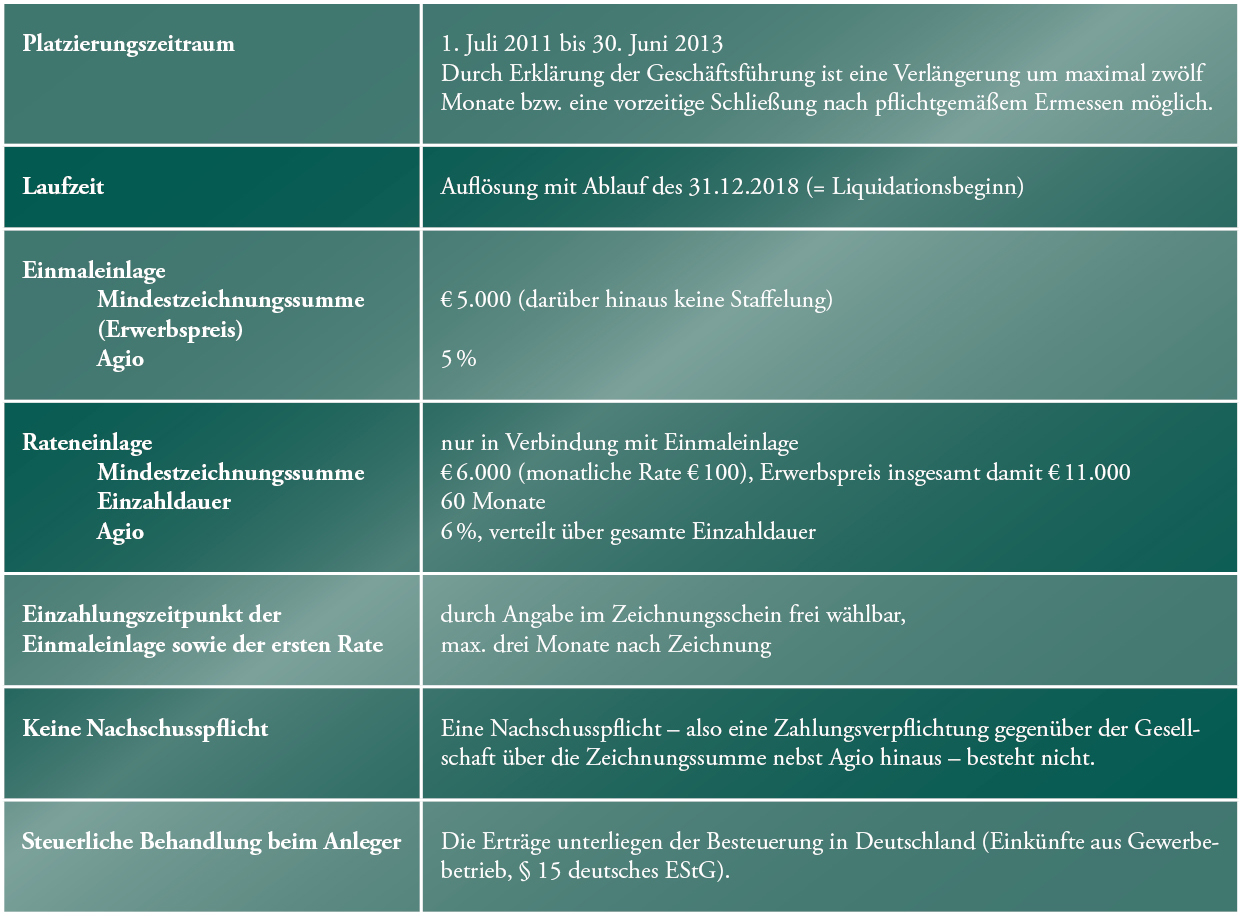 Hinweis zu möglichen Änderungen der Steuergesetzgebung: Die vorliegende Beteiligung wurde auf Grundlage der zum Zeitpunkt der Prospekterstellung gültigen steuerlichen Rechtslage konzipiert. Es kann nicht ausgeschlossen werden, dass sich diese Rechtslage oder die Verwaltungspraxis zum Nachteil der Anleger ändert. Darüber hinaus ist die individuelle Situation des Anlegers zu berücksichtigen.
Wie kann ich sinnvoll in Asien investieren?
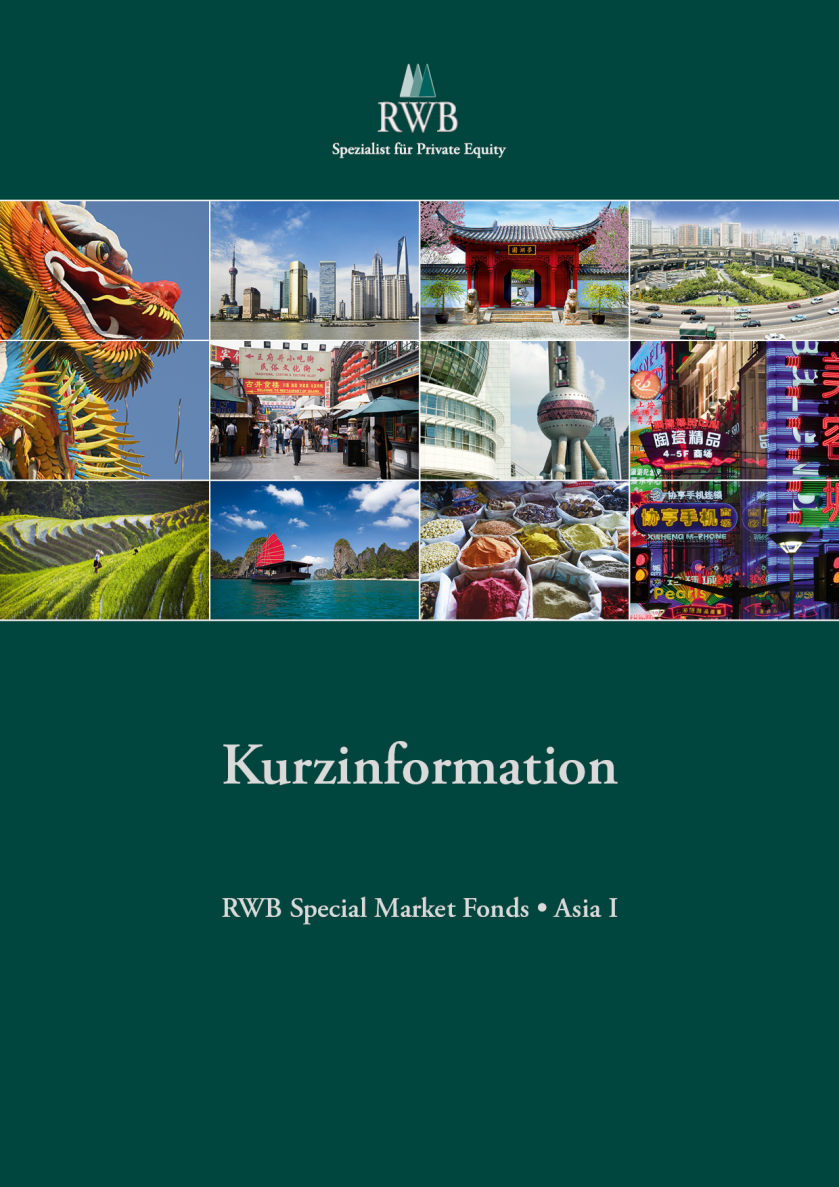 Unternehmen als nachhaltige Basis für Vermögensbildung

In die stärksten Wirtschaftszentren der Welt investieren

Schließung zum 30.06.2013
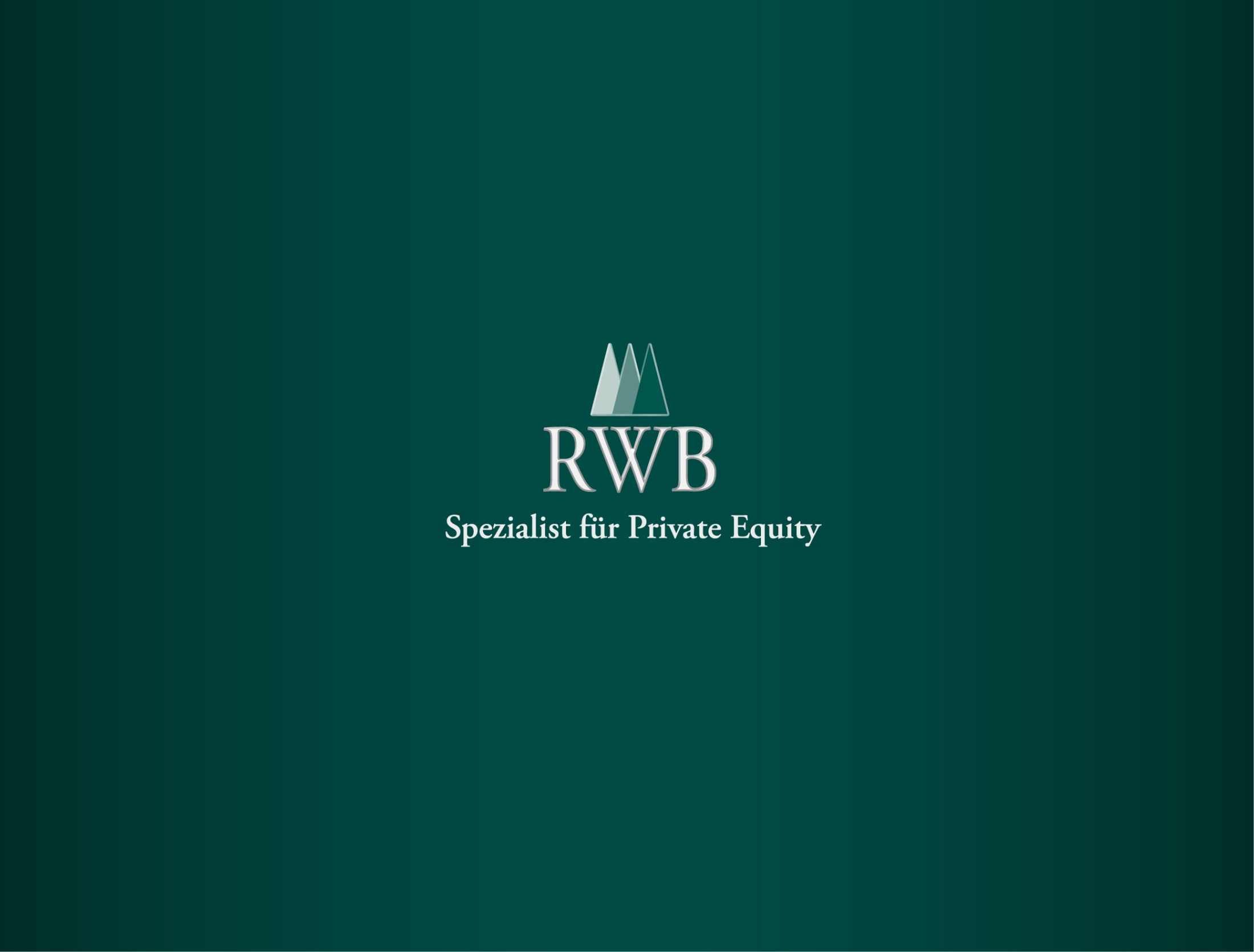